名前：＿＿＿＿＿＿＿＿＿　　　　　　　　　　　　　　　　　　　　　　　　　　　　　　　　　　（　）年　（　）組　（　）番
世界地図
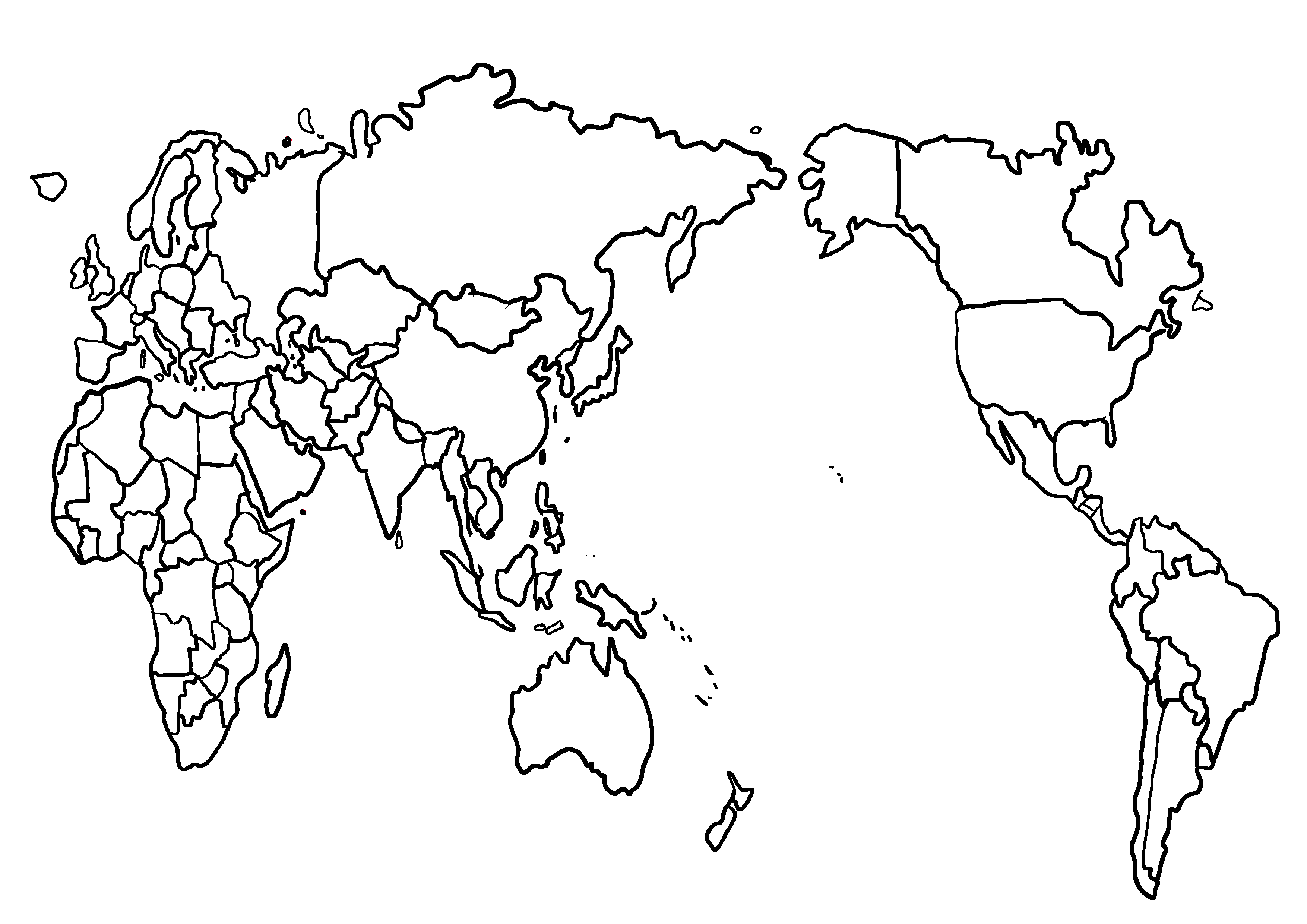 9
7
3
:
:
:
６
:
例
5
2
8
:
:
:
:
4
:
１
: